Distribution of measles genotypes (Oct 2012 - Sep 2013)
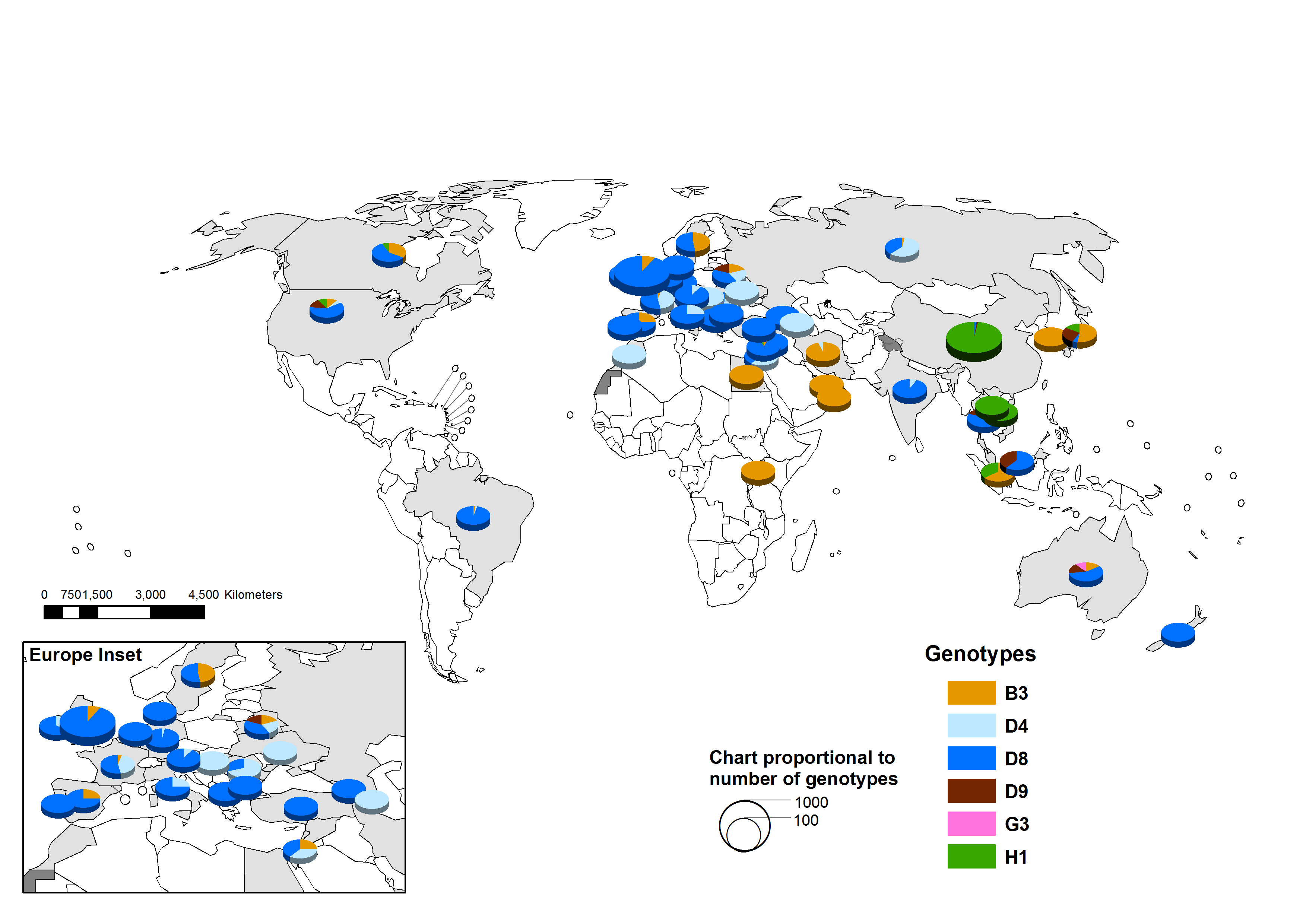 Data source: MeaNS Database
Updated on 21 October 2013